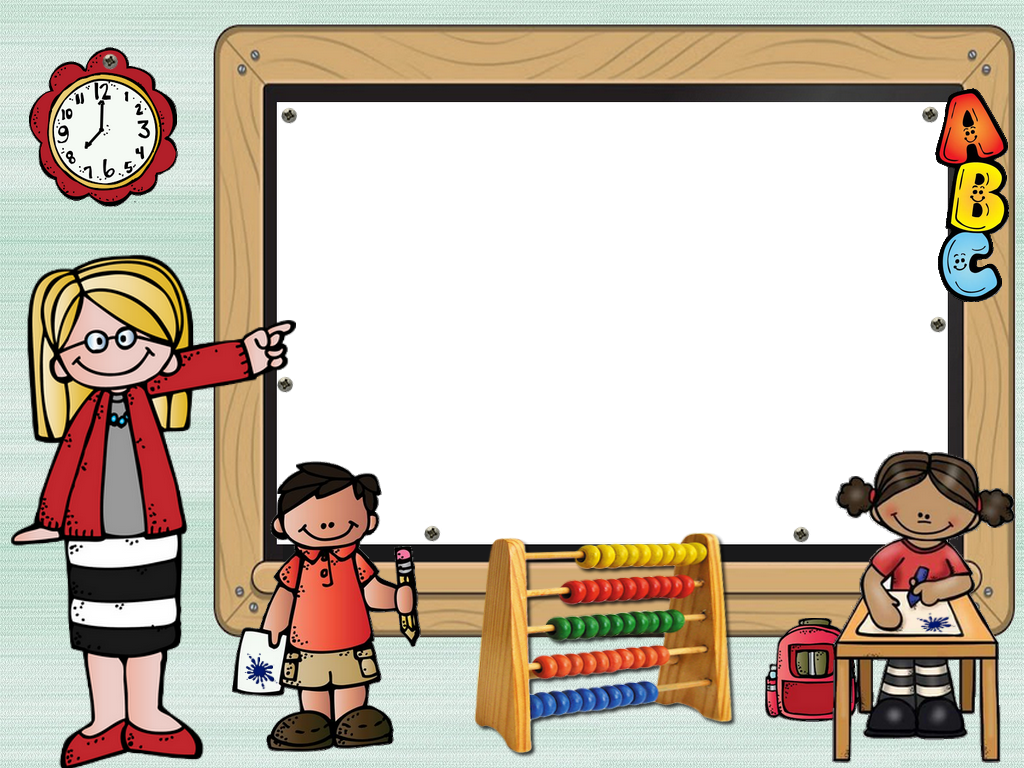 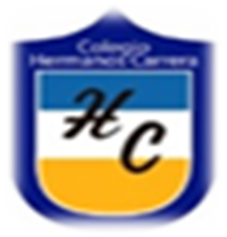 Importancia de las plantas
COLEGIO HERMANOS CARRERA
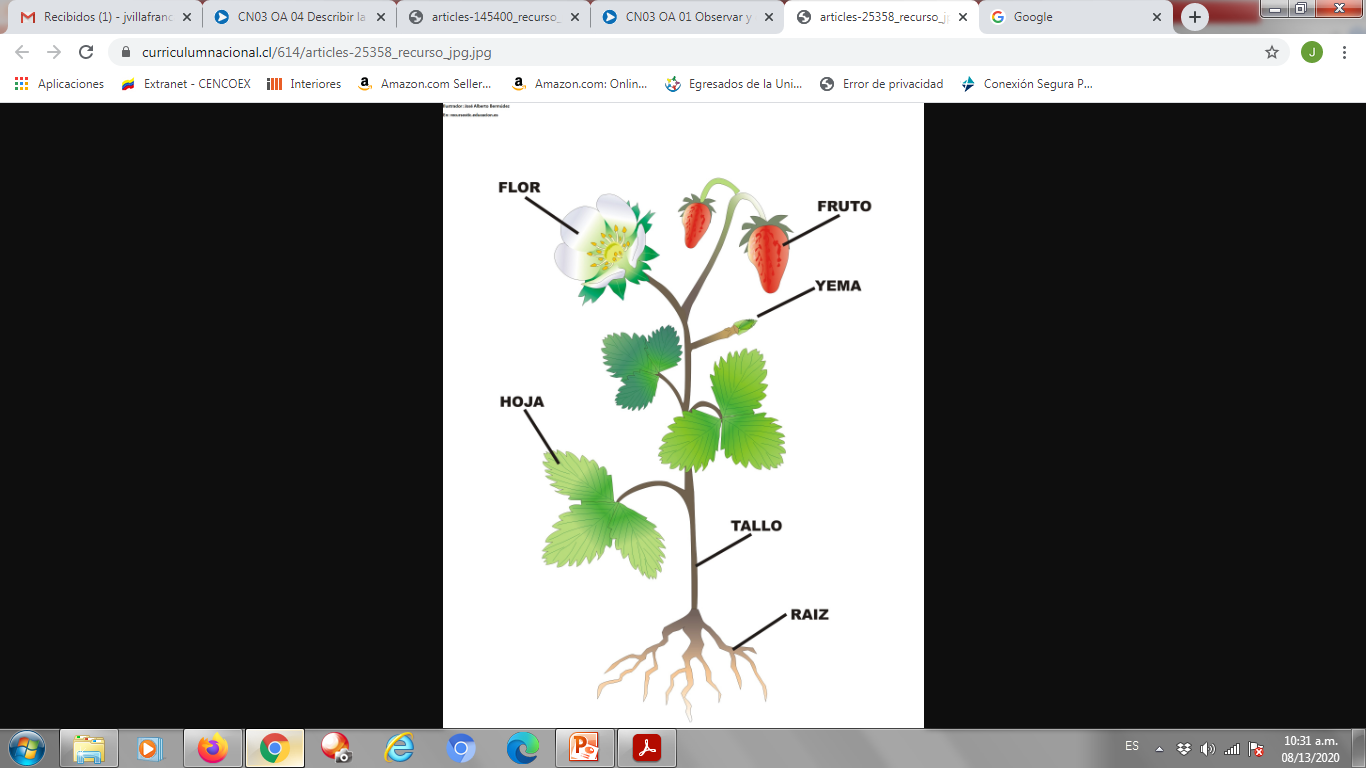 Profesora Jefe: Lidia Núñez López 
Asignatura : Ciencias Naturales 
Curso: 3º básico
Normas de la clase
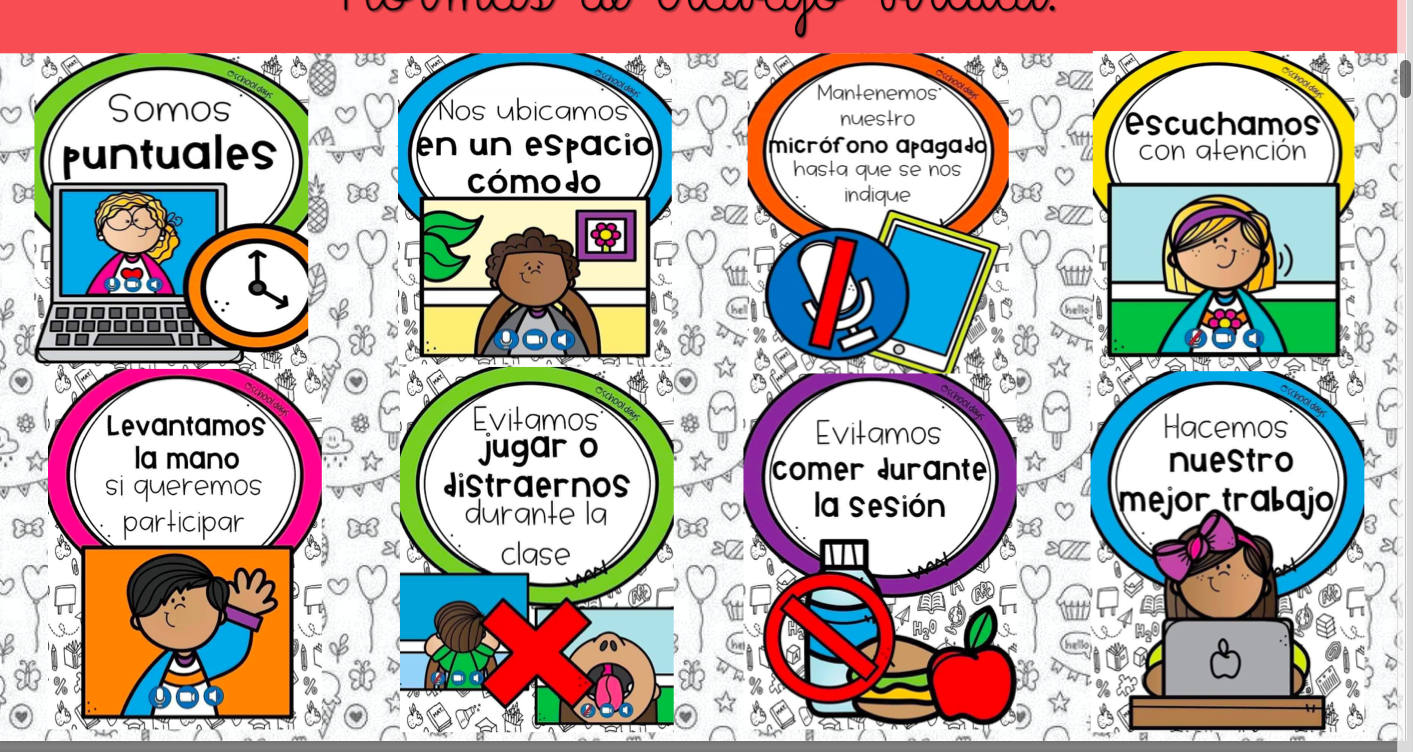 OBJETIVO DE LA CLASE
Describir la importancia de las plantas para los seres vivos, el ser humano y el medioambiente (por ejemplo: alimentación, aire para respirar, productos derivados, ornamentación, uso medicinal), ilustrando y completando actividades de su texto de estudio, manifestando una actitud de respeto y solidaridad que favorezca la convivencia.
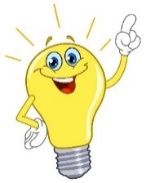 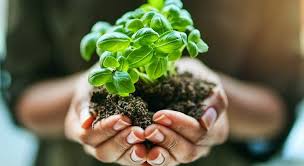 CONTENIDO
IMPORTANCIA DE LAS PLANTAS PARA LOS SERES VIVOS
Describir: Se debe observar las características de un objeto o persona las que pueden ser físicas o psicológicas en este caso utilizaremos las psicológicas.
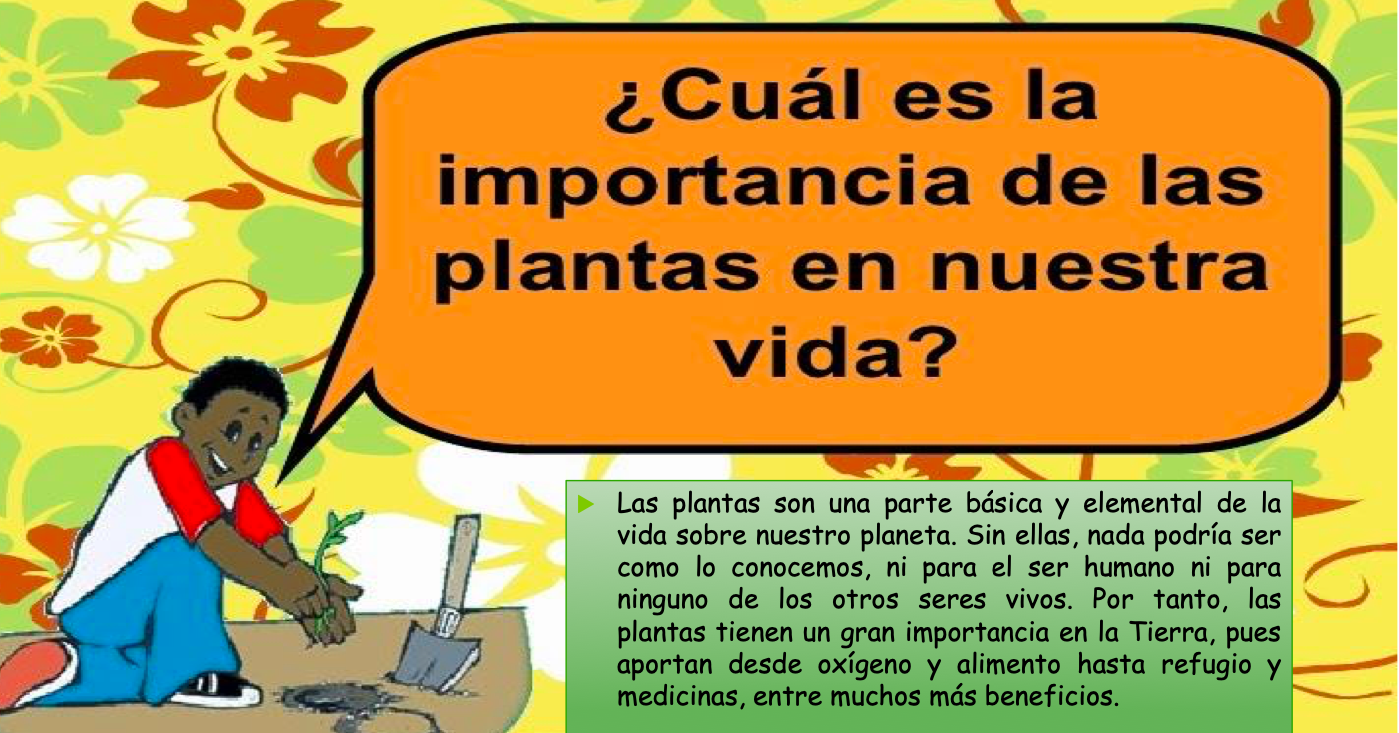 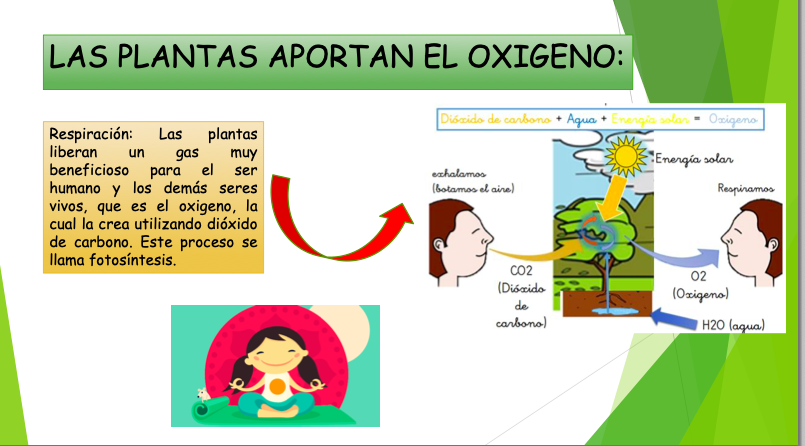 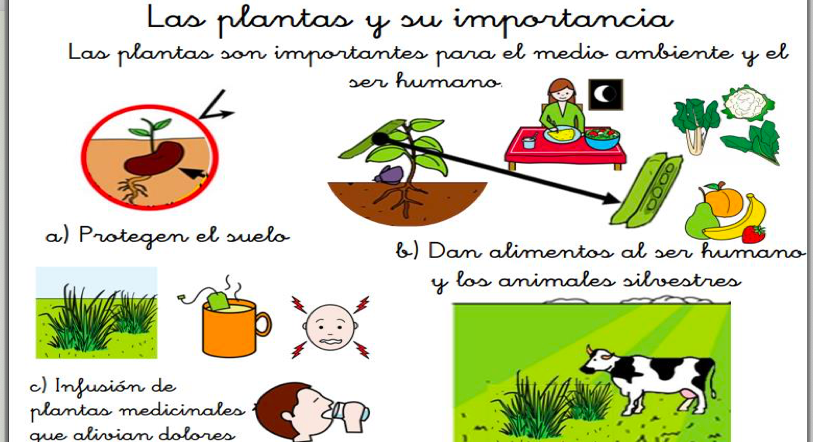 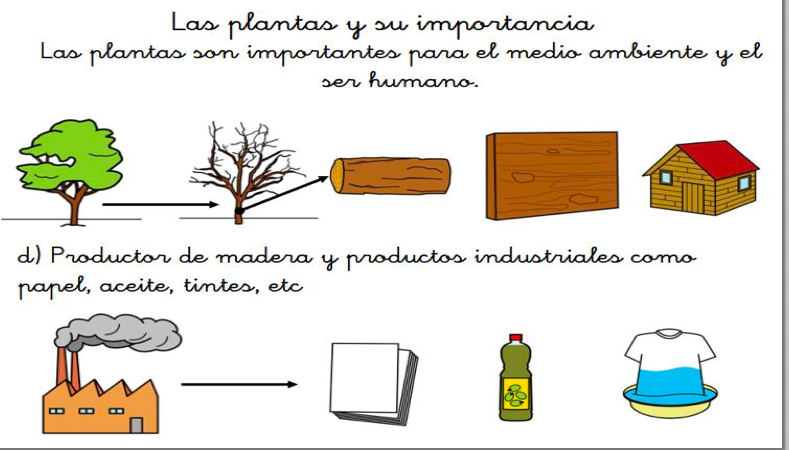 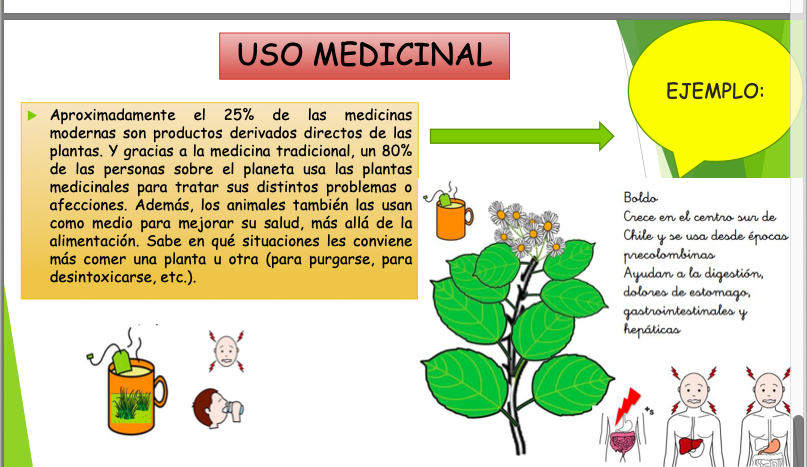 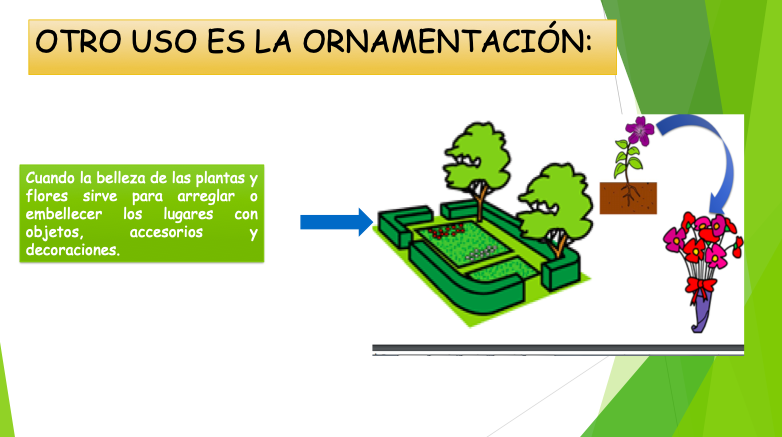 I.- Ahora a trabajar 

Observa el ejemplo para que puedas completar la actividad de tu texto de estudio
 de las páginas 168 a la 171
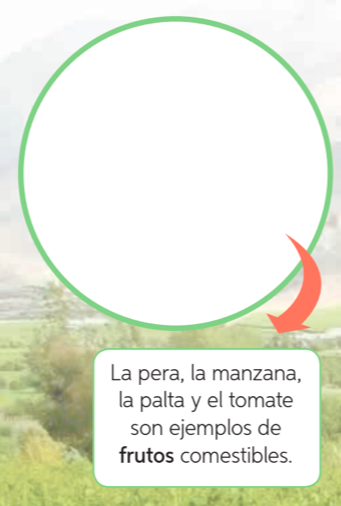 Completa dibujando 
O recortando lo solicitado en el recuadro
EJEMPLO
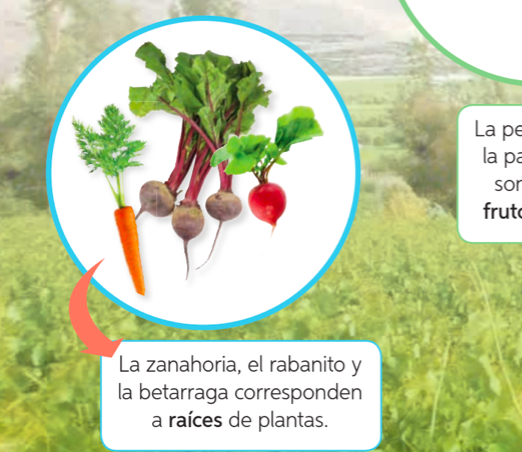 Observa el ejemplo para que puedas desarrollar la actividad de la pagina 169
Ejemplo
Ahora completa tu solito los recuadros 
siguientes guíate por el ejemplo anterior
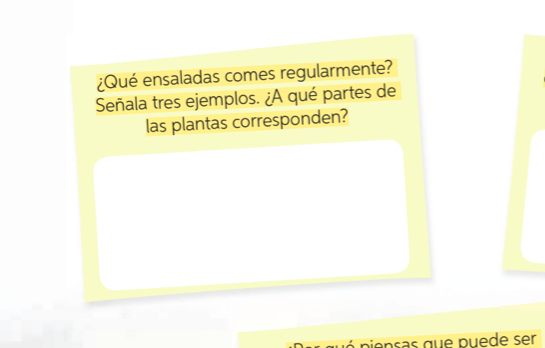 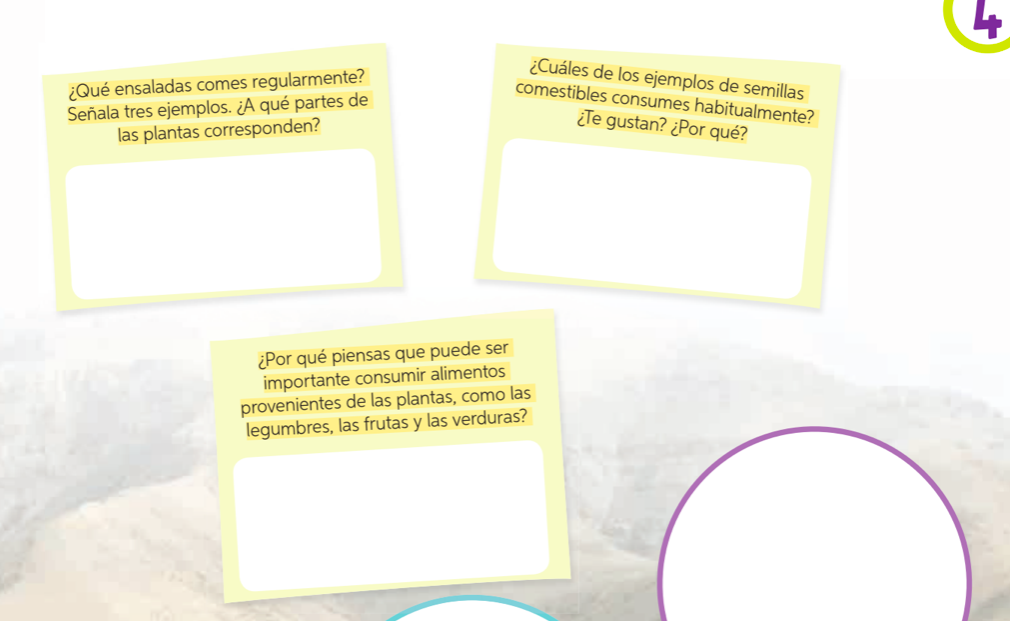 Lechuga como sus hojas 
Apio como su tallo 
Coliflor como la flor
Completa el siguiente cuadro guíate por el ejemplo pág 170
Ejemplo
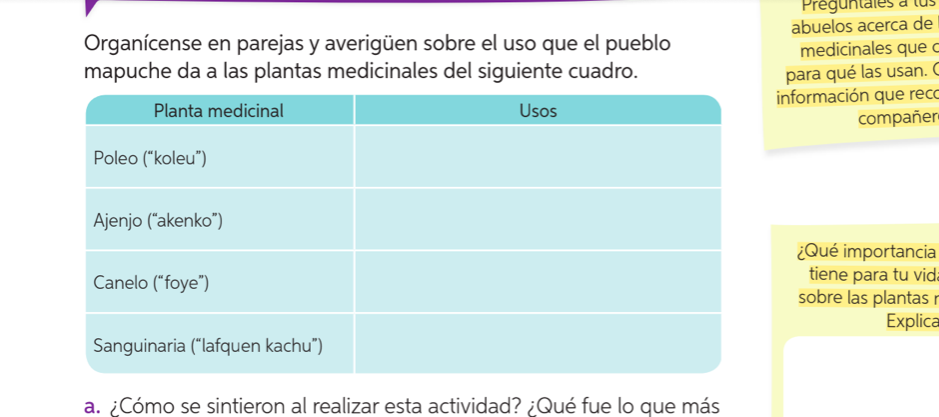 Infusiones para el dolor de estomago
Actividad página 171
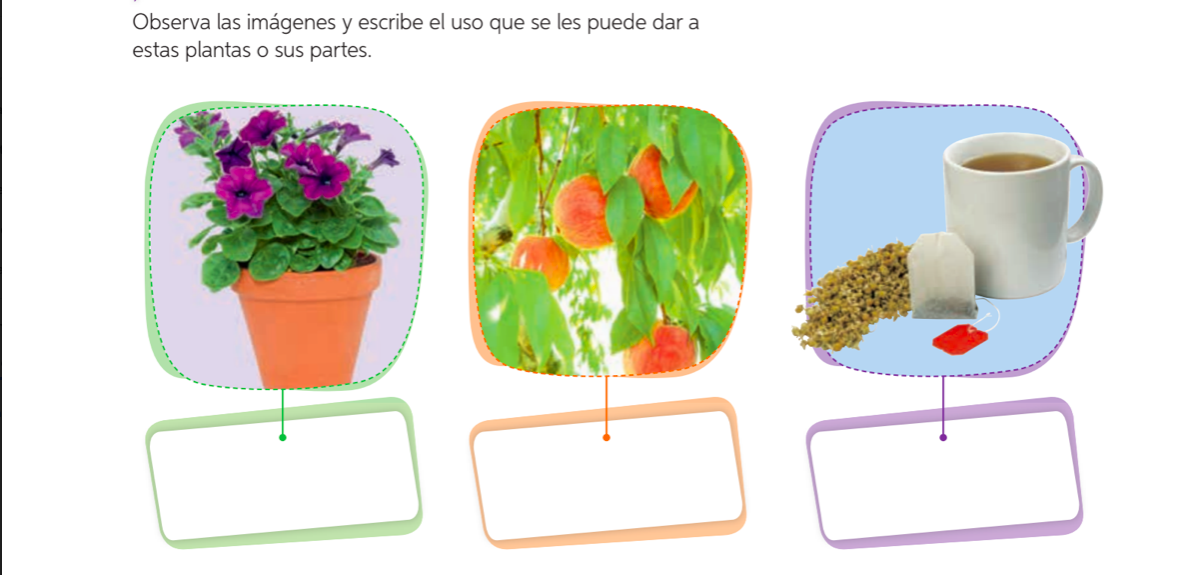 Ornamentación
Ejemplo
Ahora completa tu
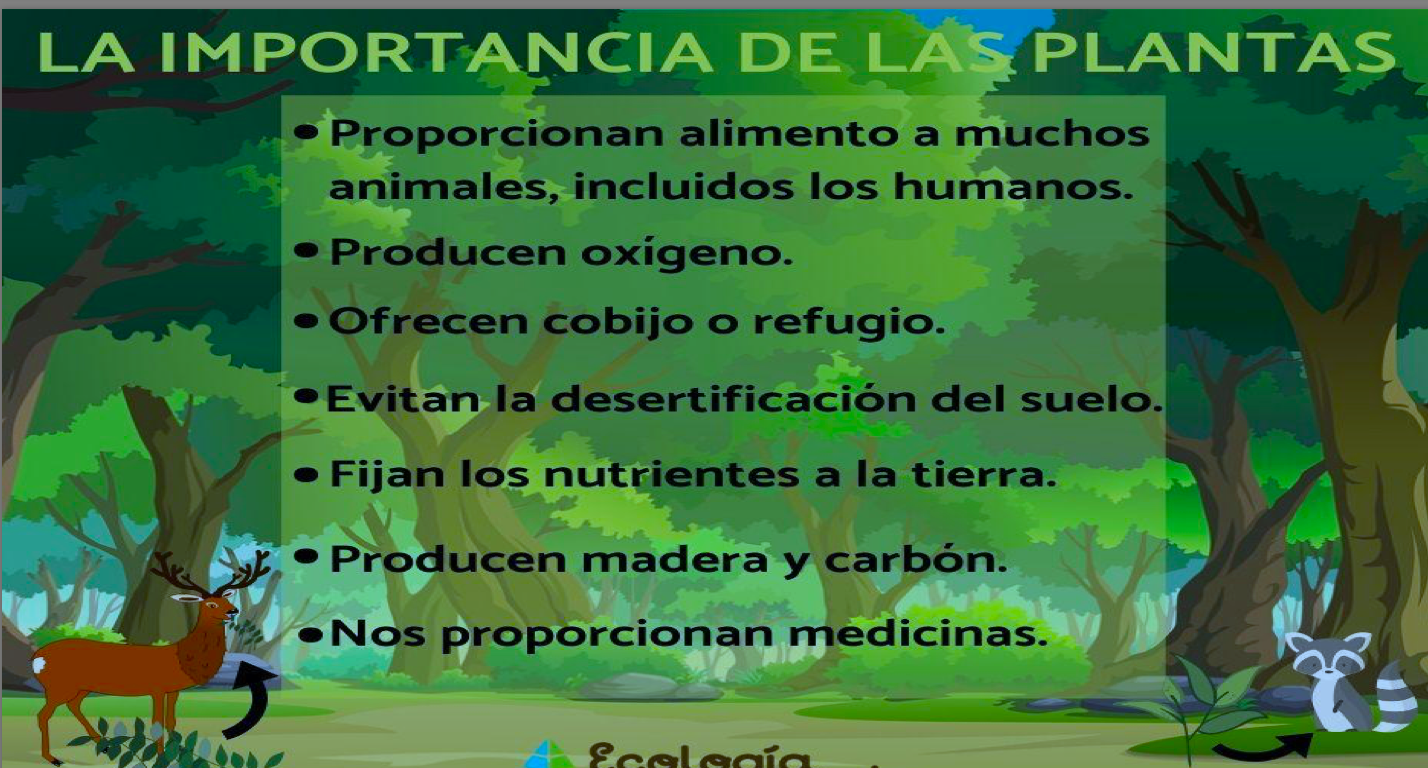 II.- Actividad Escribe en tu cuaderno un pequeño párrafo en el que expreses la importancia de las plantas en nuestra vida
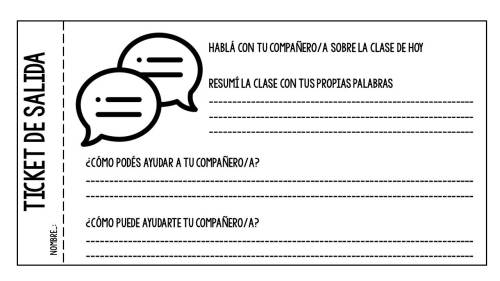 BUEN TRABAJO
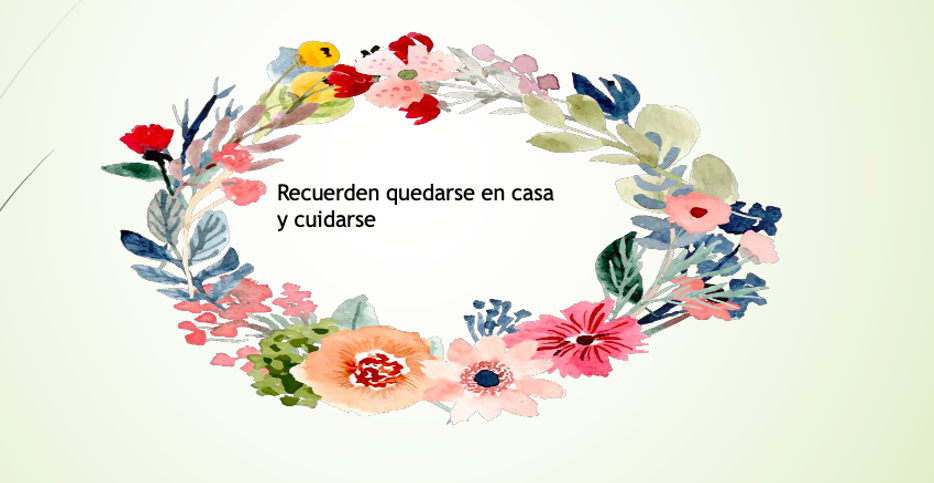